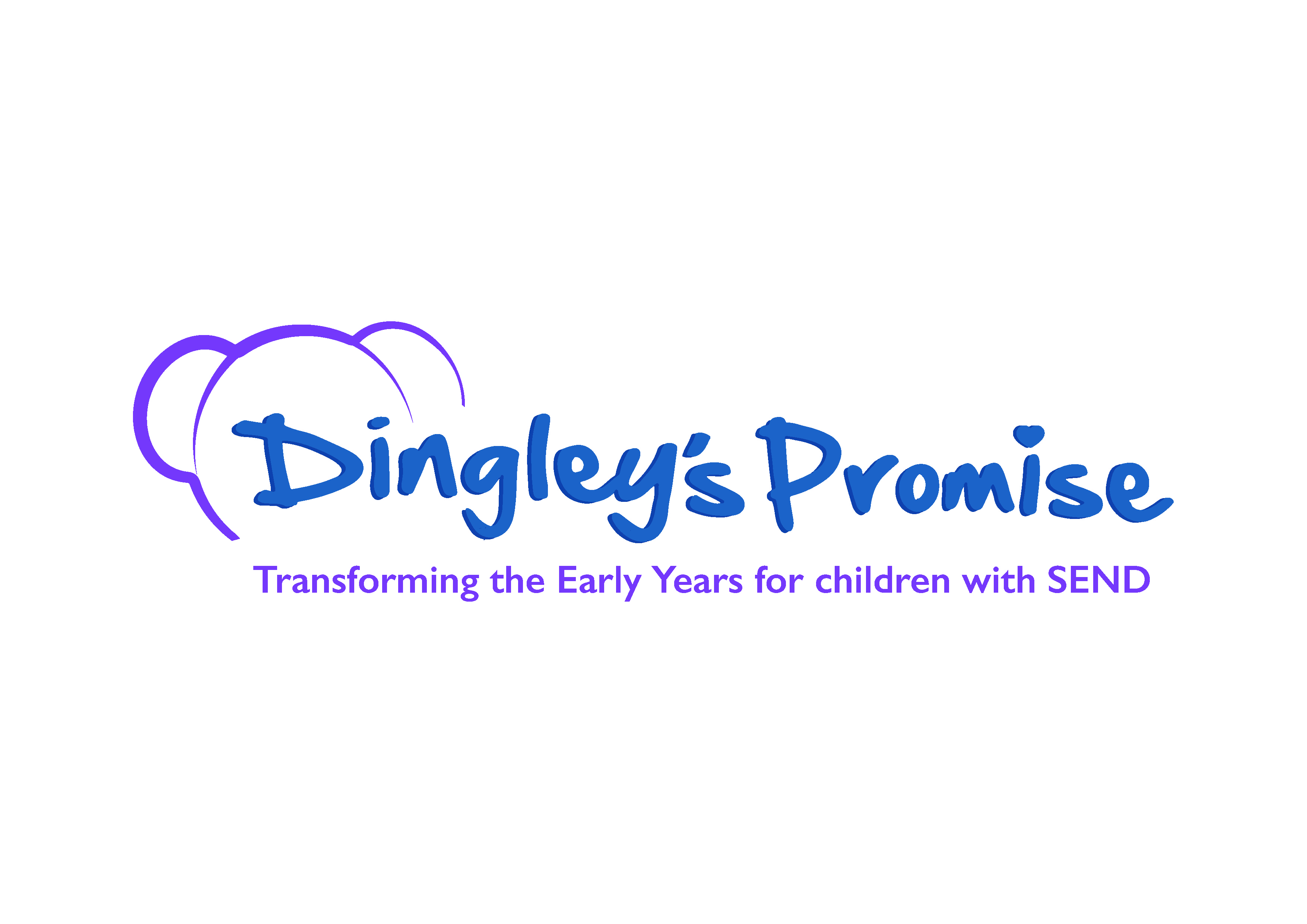 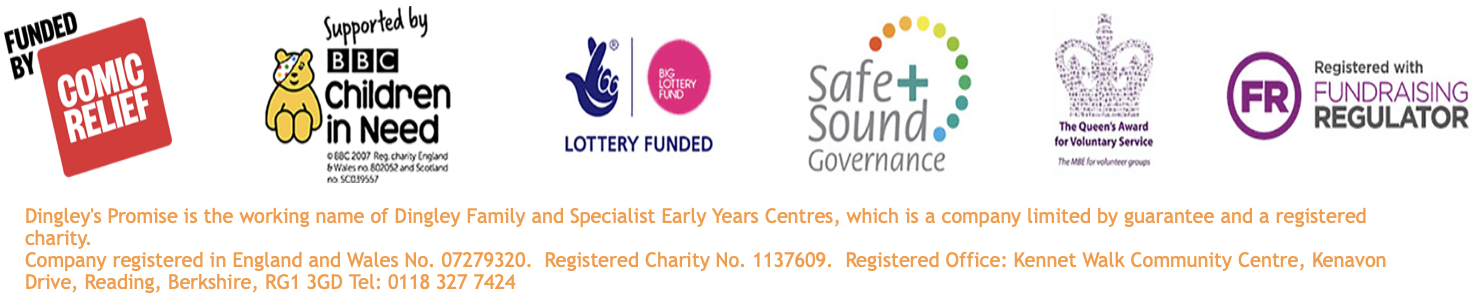 Dingley’s PromiseChangemakers Early Years Inclusion Project Stakeholder GroupSpring 25
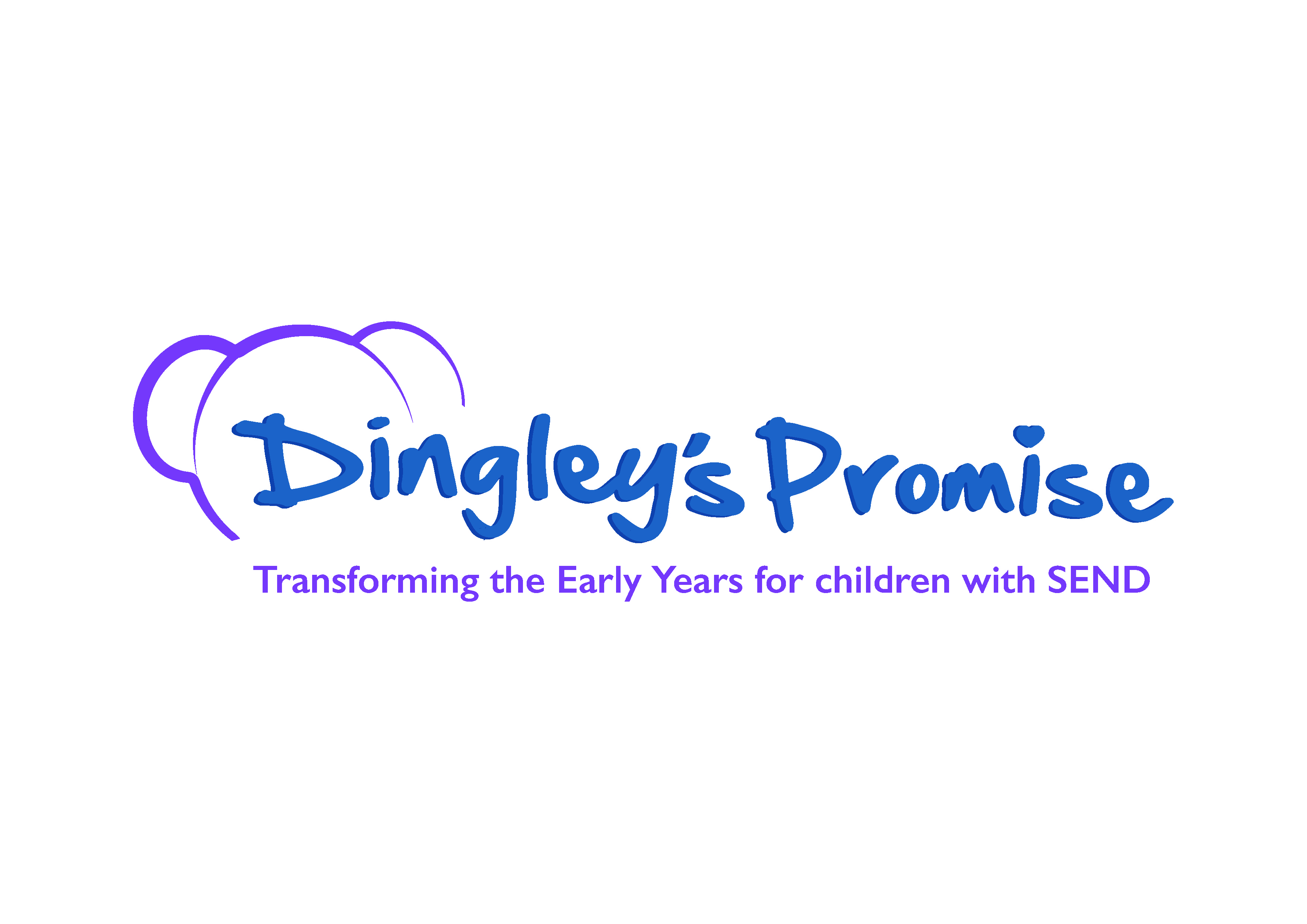 Welcome, introductions and housekeeping
 


Names
Cameras and mics
Chat
Are you comfy?
Can you give yourself this time?
Notes and actions
Who are you?
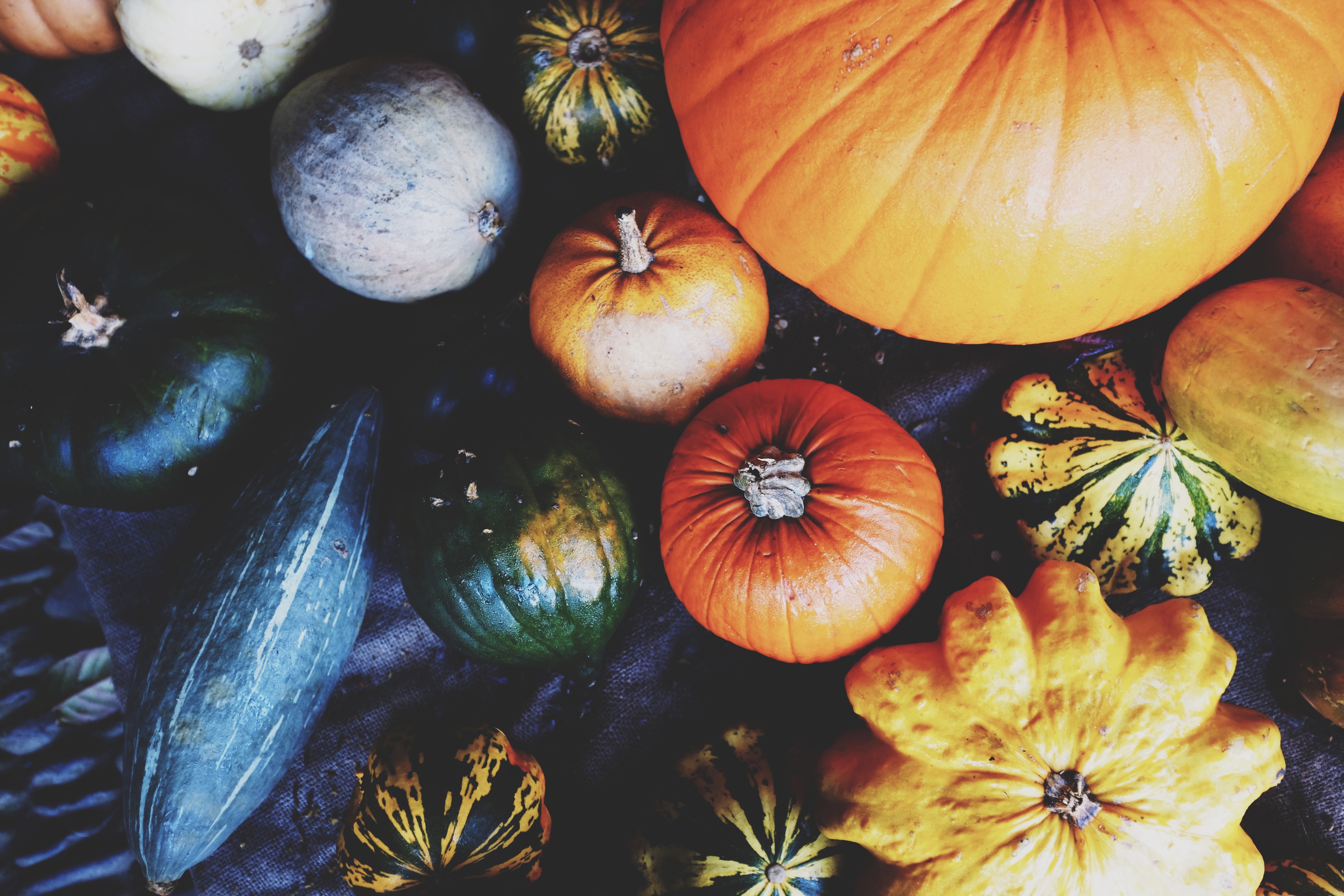 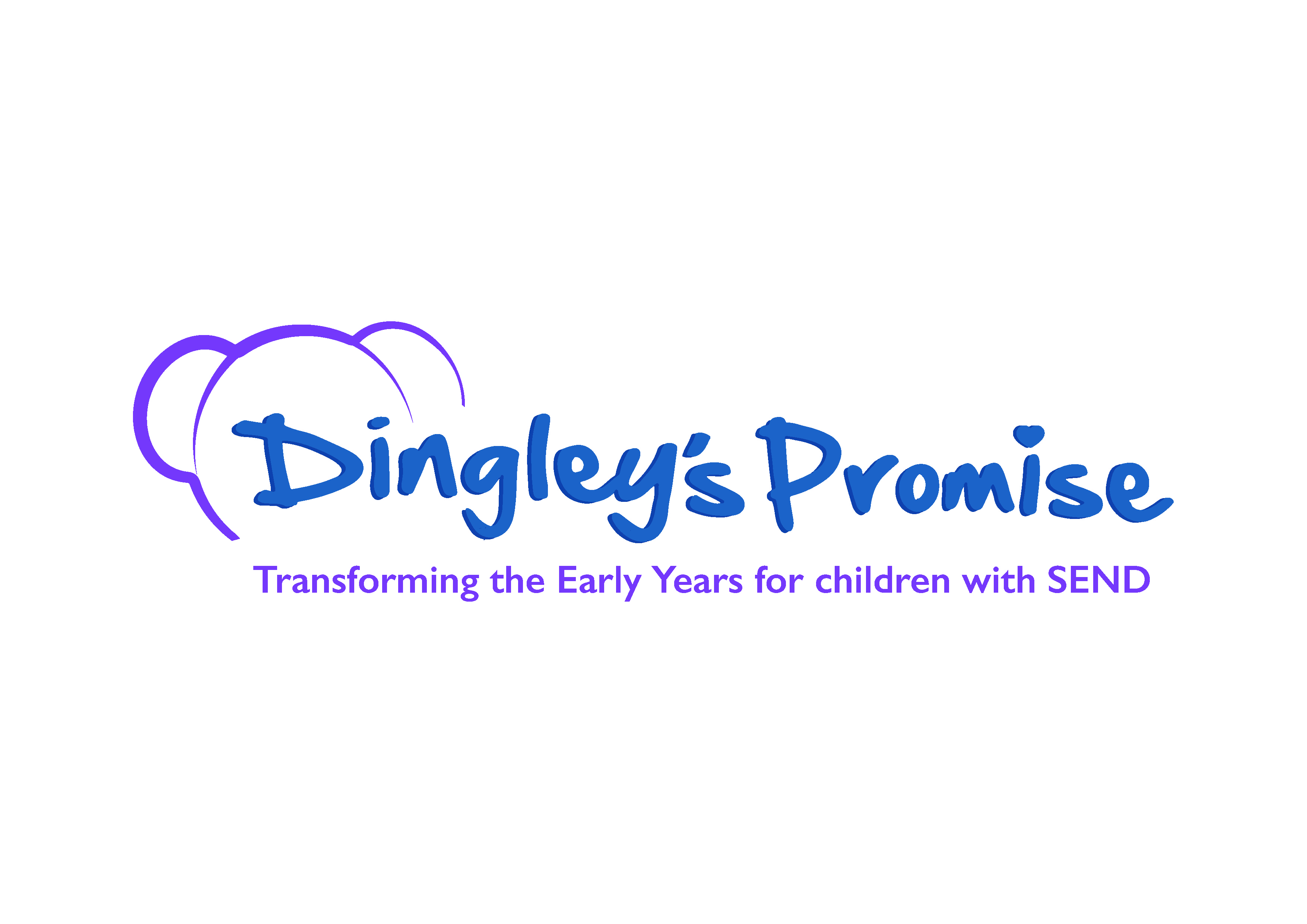 Aims and agenda
A reminder about who we are, what the project is about, 
and how we can all action plan for success…
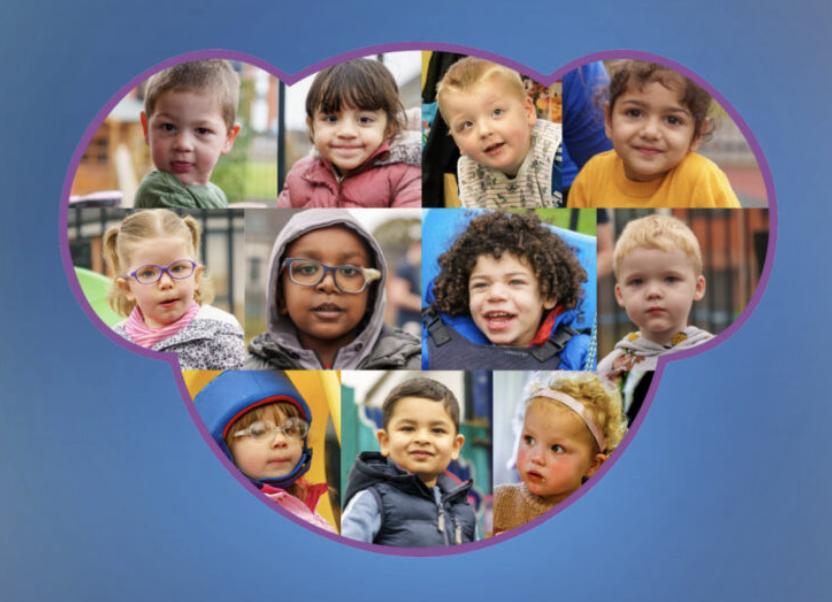 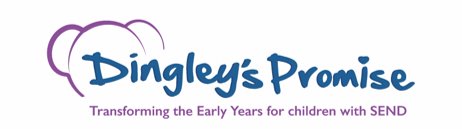 Who we are, and what we do
A charity delivering specialist nursery provision for children with SEND
Working with children, families and mainstream providers
Thousands of children and families supported over 40 years
35% to 70% transitions to the mainstream

A will to drive an inclusion movement
Working across the UK with LAs, providers, partners & parents
Lobbying for change nationally representing their voices
Why the Comic Relief bid?
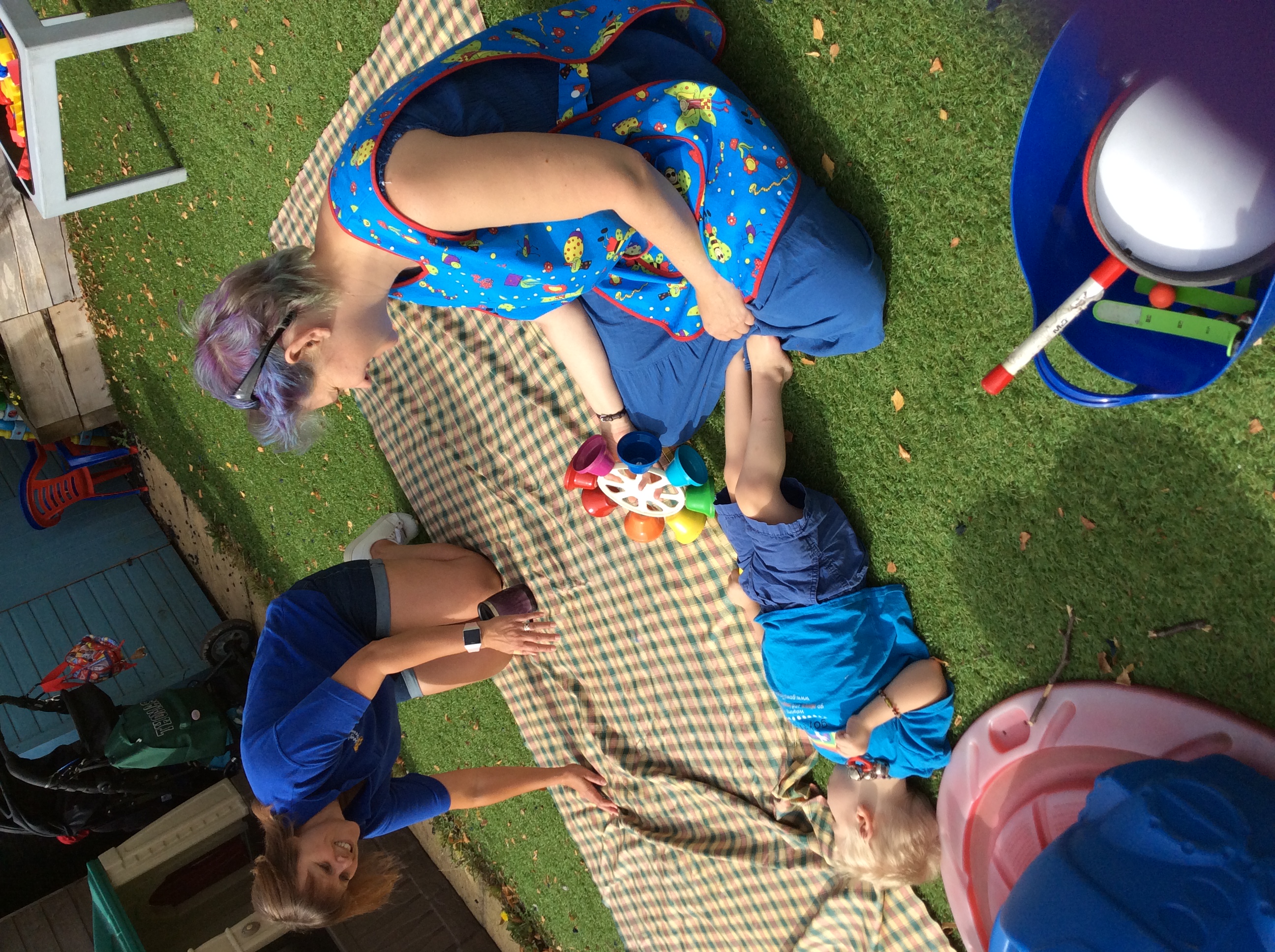 Children with SEND are not taking up early years and childcare entitlements to the same extent as their peers
There is a shortage of inclusive places 
Research shows training and confidence are critical barriers
We want to make a difference!
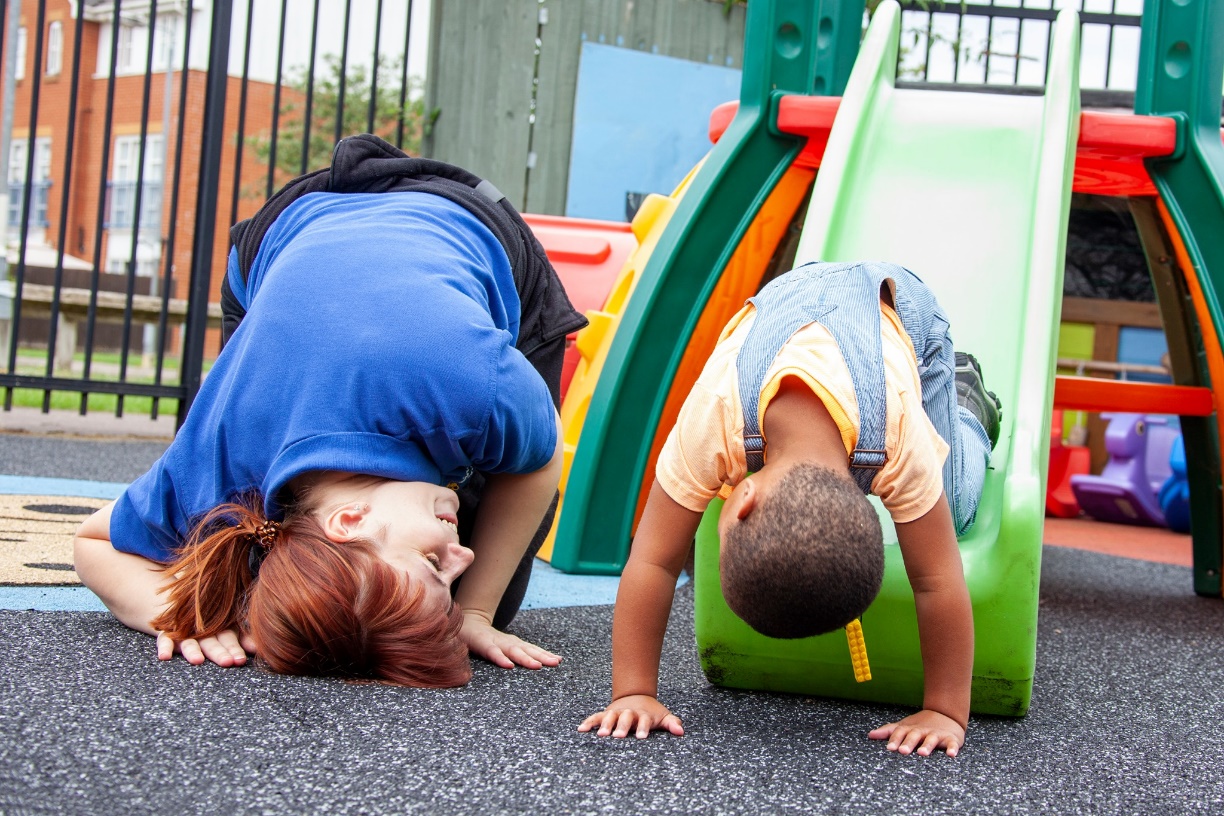 The aim of the project is… …to increase the number of young children with SEND accessing early years and childcare places through...
Partnership with Local Authorities
Meaningful Parental Engagement 
A National Steering Group
A Comprehensive and extensive training offer we know makes a difference
[Speaker Notes: -]
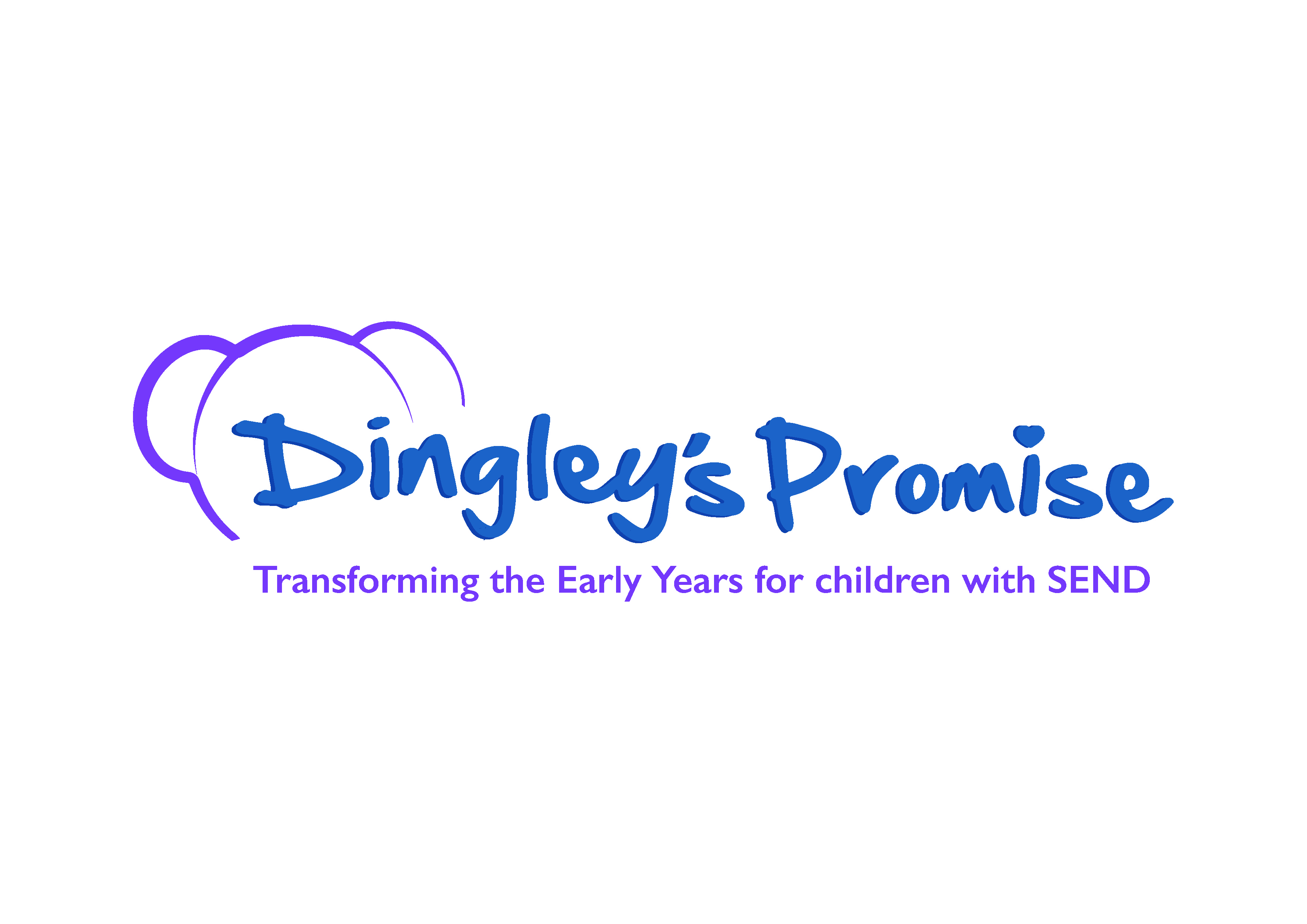 What’s in it for your area andwhy now more than ever?
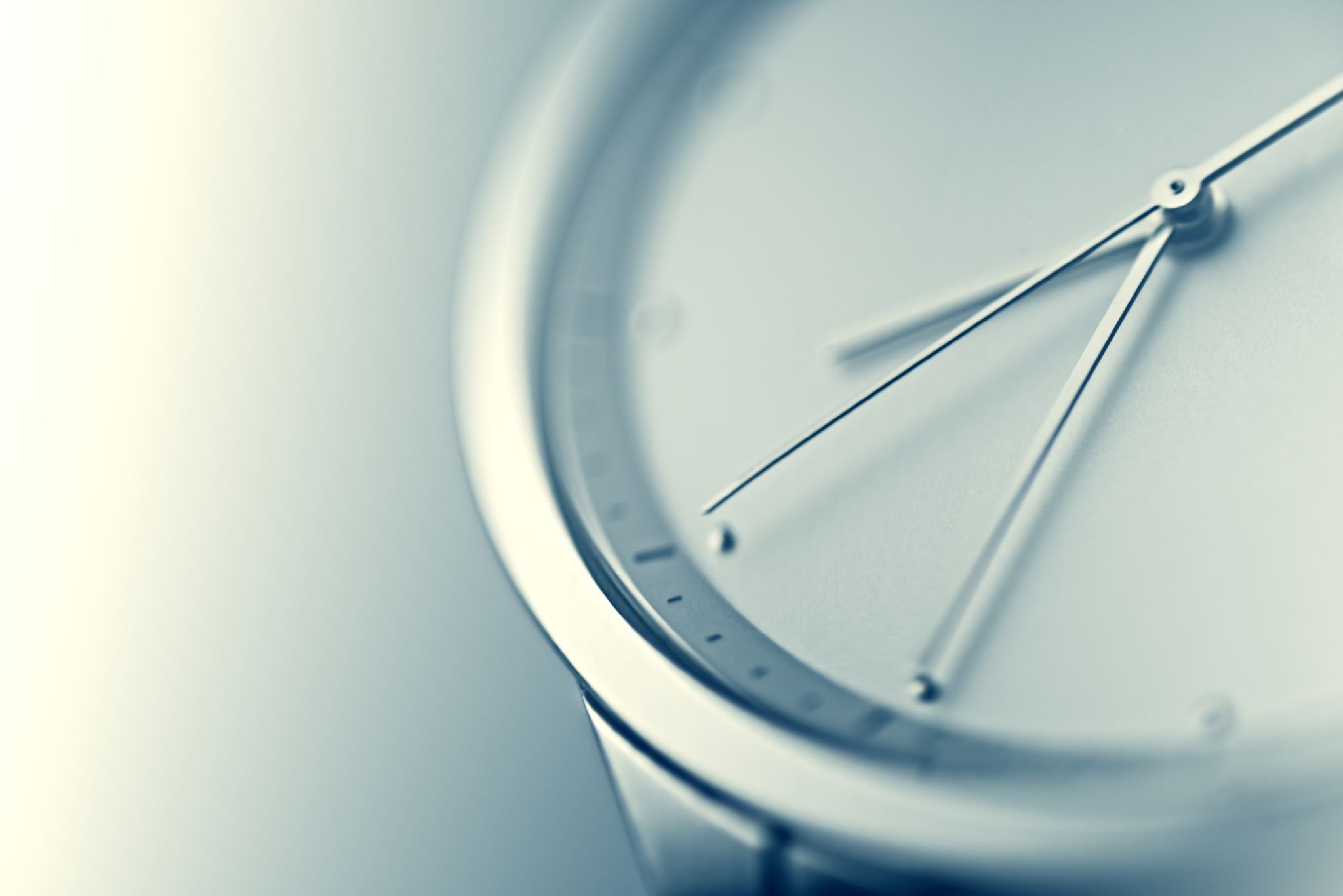 A chance to do the right thing and address a significant inequality
Legal compliance in securing sufficient early years and childcare places for children with SEND, both measuring it and taking reasonable steps
Approximately £.5 million workforce investment in your area
Supporting more families to access universally inclusive places (helping meet increased demand for support)
Parent/carer representation in the early years
Potential spin offs?
Parent led services?
Improved delivery for over 5s out of school too?
Skilling up the workforce through a comprehensive and extensive training offer
Online training for the whole early year's workforce (aiming to reach 30,000 practitioners)
10 courses which are: 
- online
- flexible
- support individuals and can be completed as a team
- aimed at supporting confidence, skills and 
  practical ideas
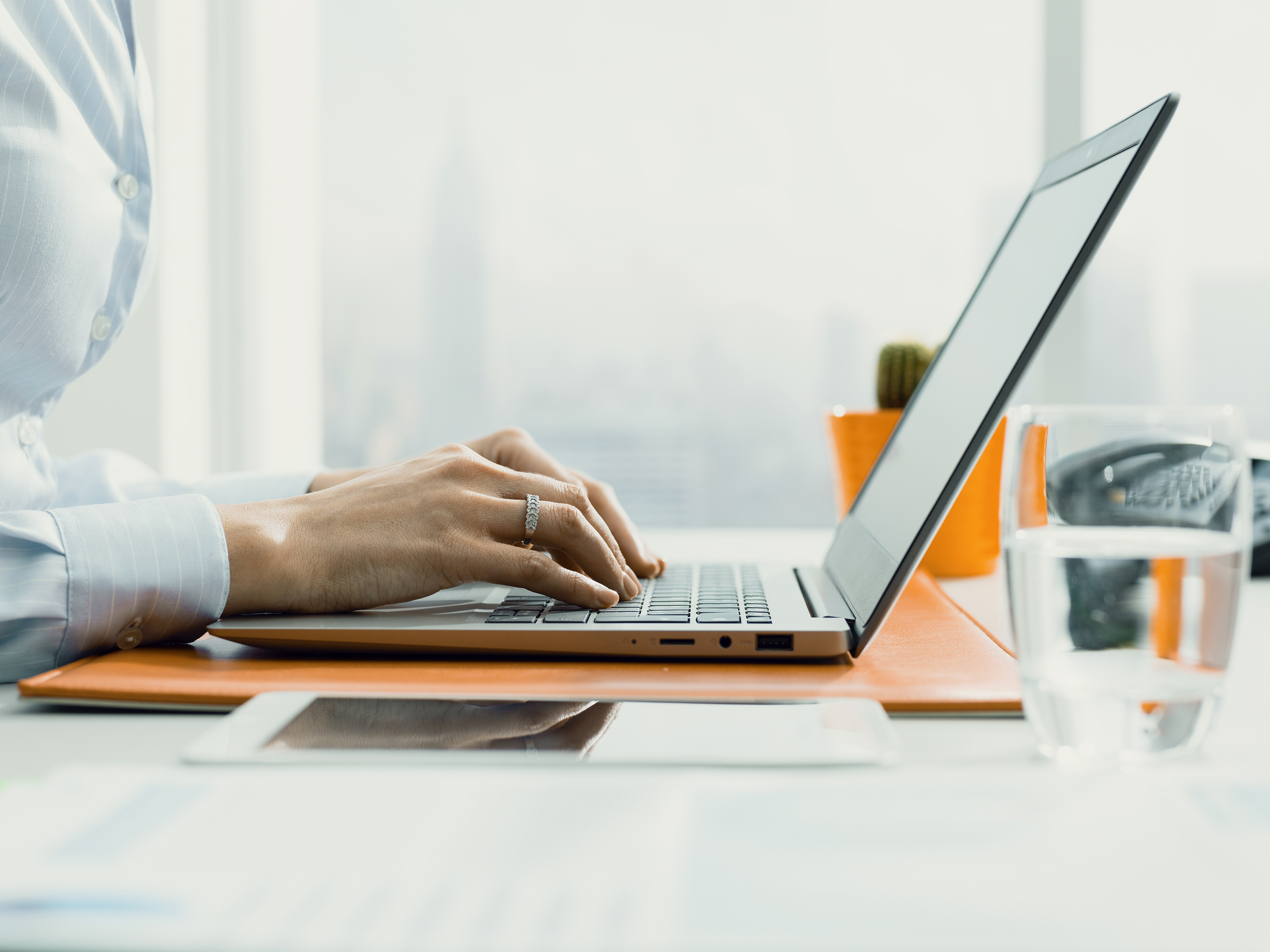 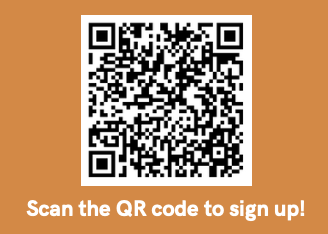 https://dingley.org.uk/dingleys-promise-training/comic-relief/
What is happening for you right now?
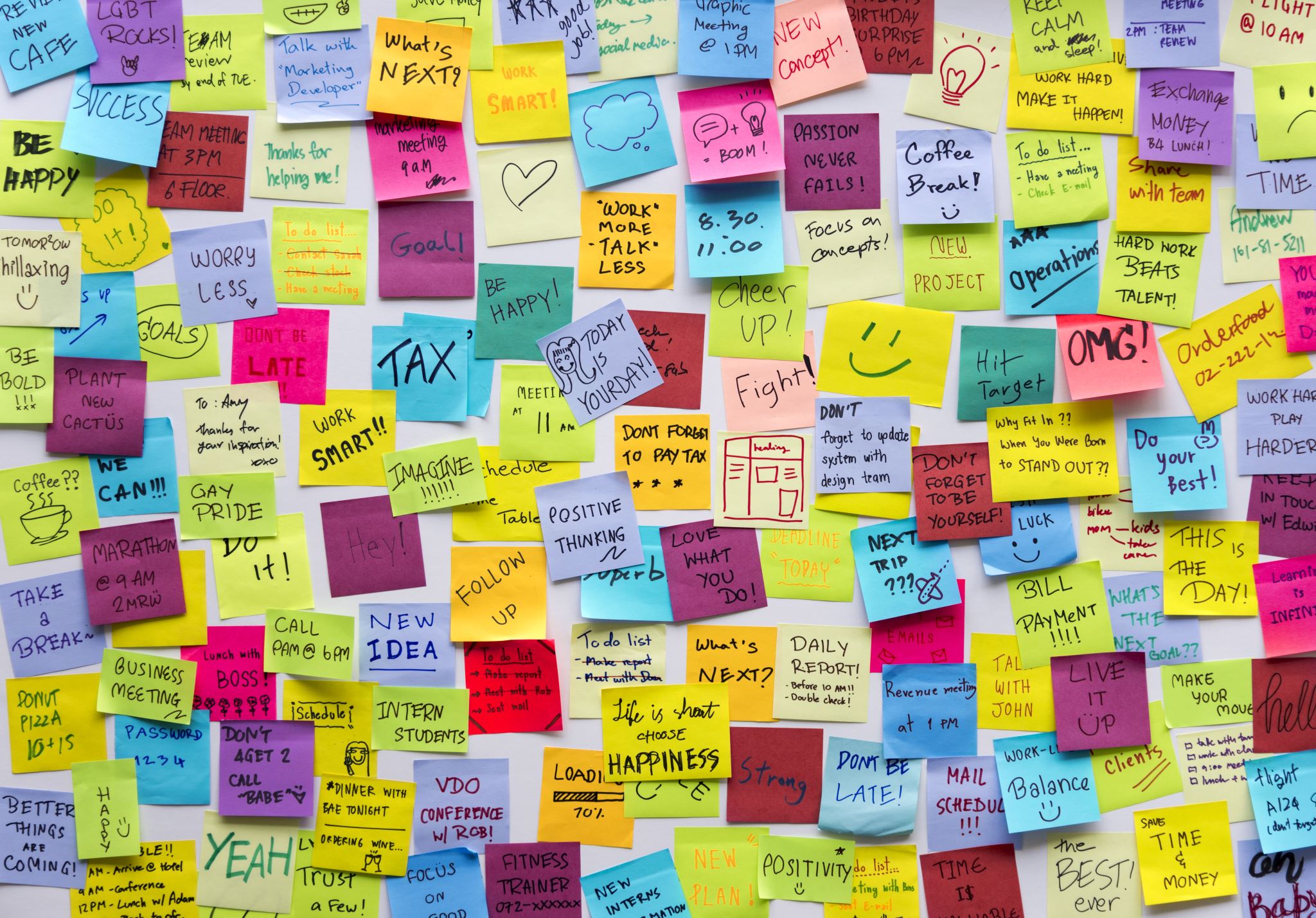 LA wide priorities?
Children’s service priorities?
EYs and Childcare priorities?
EYs Inclusion priorities?
Sector concerns and pressures?
Issues and concerns for families?
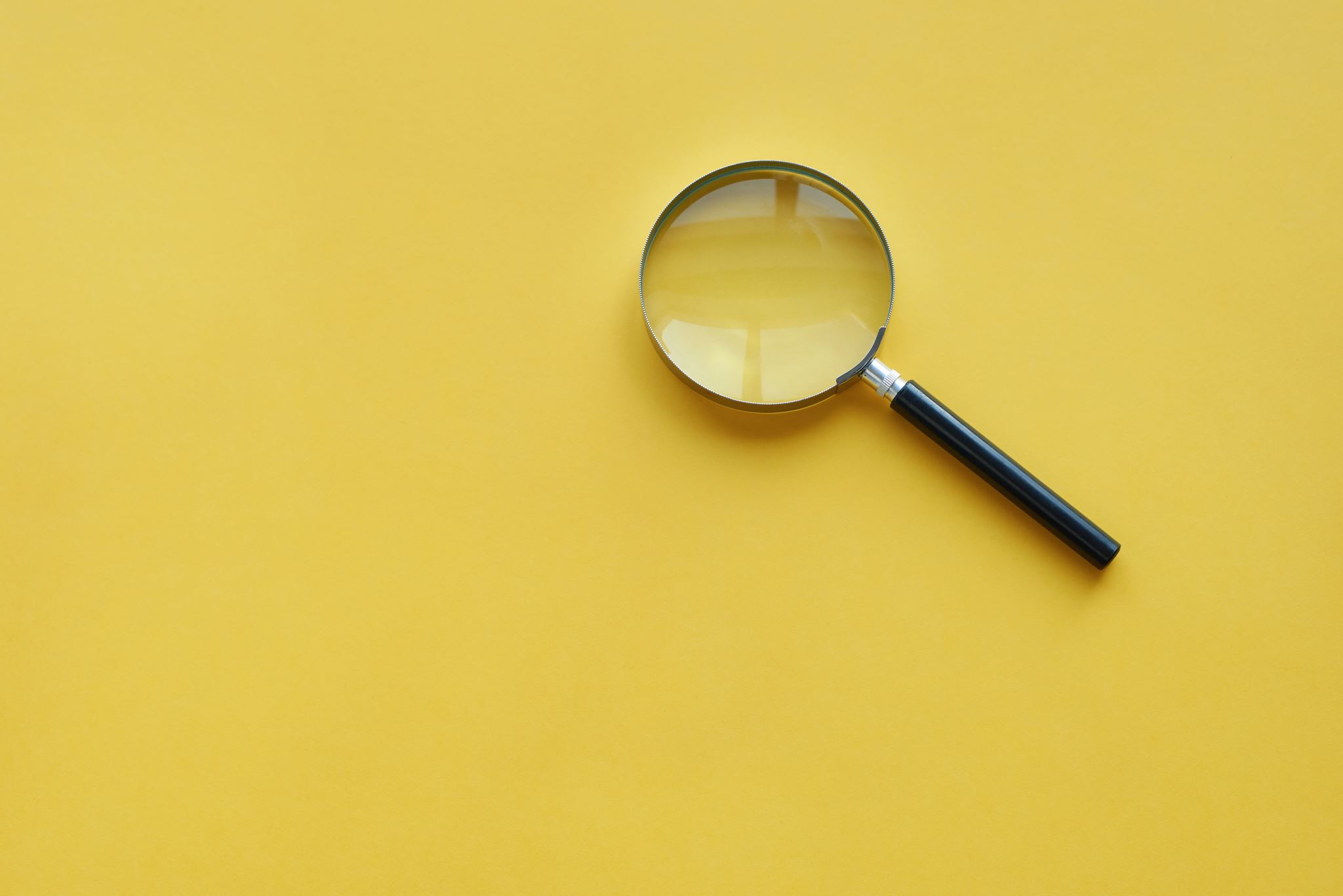 What does your data tell you and what will you do next?
So what works in supporting training take up?
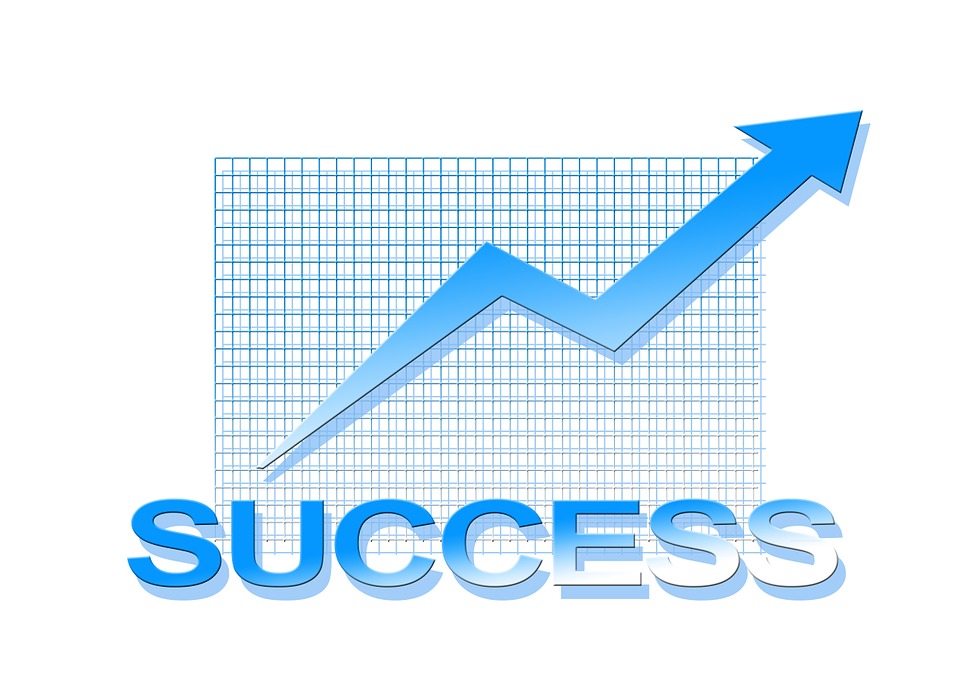 Our regular top tips from our existing partners…

Plan! Many hands make light work
Branding awareness and the background noise eg email signatures, lanyards, flyers, newsletters, emails but…
Face to face tips people into action eg conferences, forums, networks, 1-1 visits 
Embed messaging in your day-to-day contacts
Celebrate your champions and create new norms
Reward systems eg our Mark of Achievement
Sector specific messaging
Member engagement
Parent power
Use our tools and resources eg social media pack, top tips, planner etc
Above all, keep it positive and have fun!
/
What about training completions?
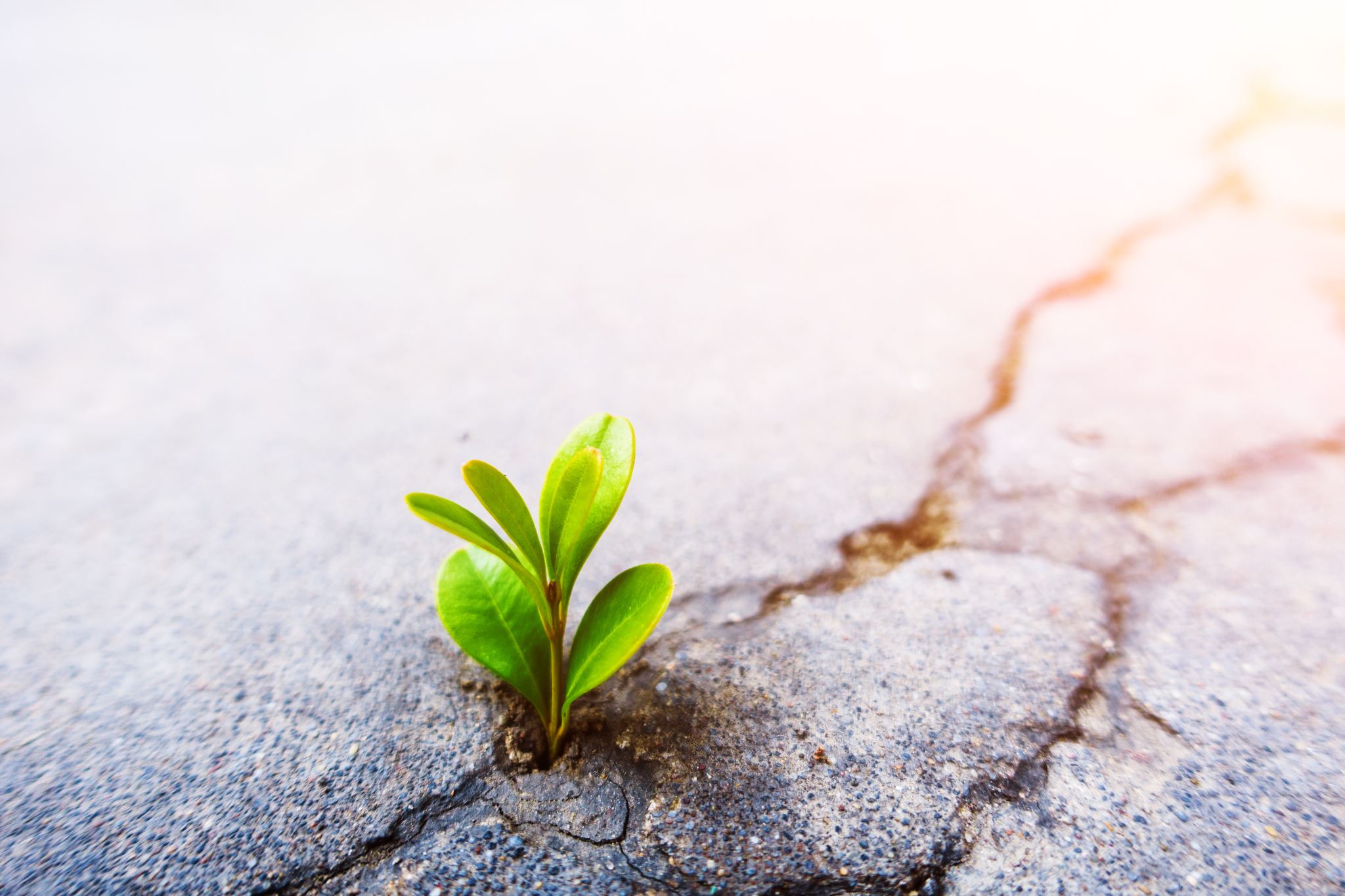 How do we drive training completions?
Ideas from our other areas…
Celebrate success – publicly and individually
Mark of Achievements?
Parent power
Timing and spin
Contracts and commissioning
Incentivise
Create deadlines
Create norms
Offer time and space
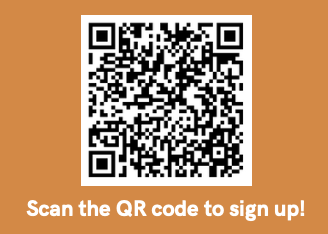 https://dingley.org.uk/dingleys-promise-training/comic-relief/
The ways our parent/carers impact
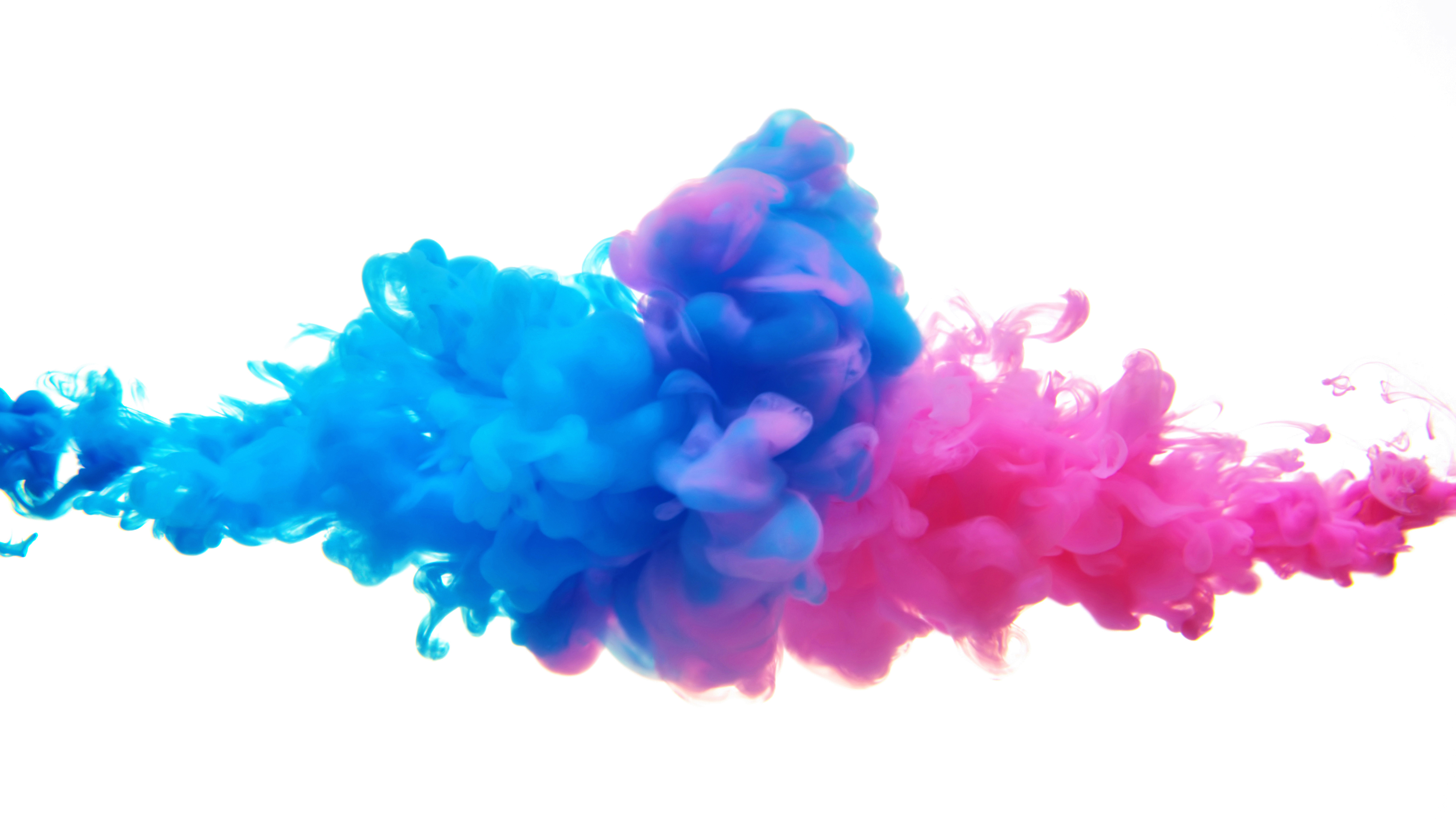 Parent/carer experts to advise us all throughout – keeping it real!
Increased awareness of the project and training
Demand led change across the whole area
A lasting legacy – parent led services?
A great team of parent/carers to work (and have fun) with!
Meaningful parental engagement – you said we did!
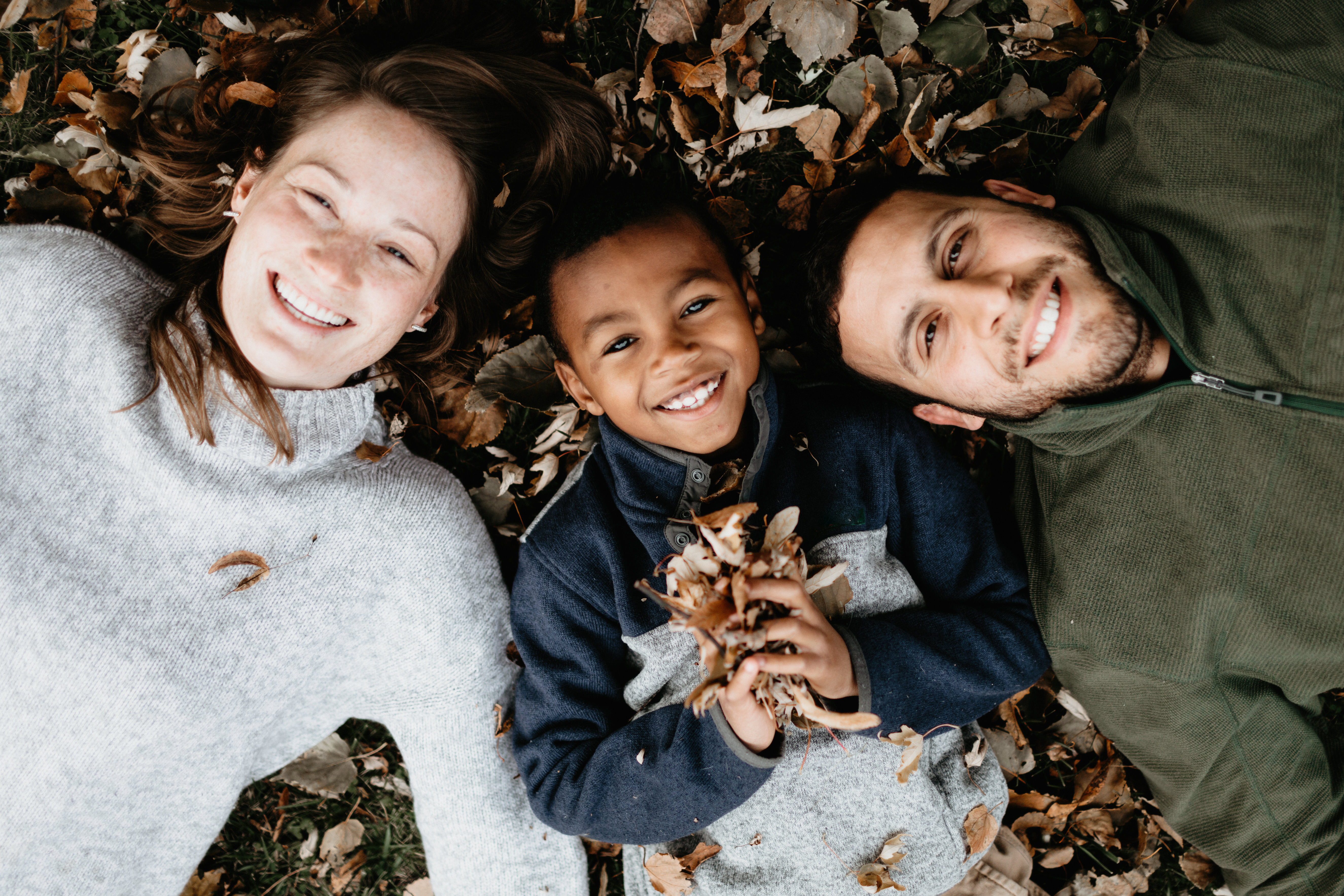 What we now do…
A welcome email and role profile
Induction (welcome) to support confidence and skills
Regular informal parent carer meetings
Our fortnightly coms
A dedicated Facebook Group to grow connections and share ideas 
Engagement in local stakeholder groups
Representation in the overarching national project steering group
Partnership with parent carers, what will you do next ?
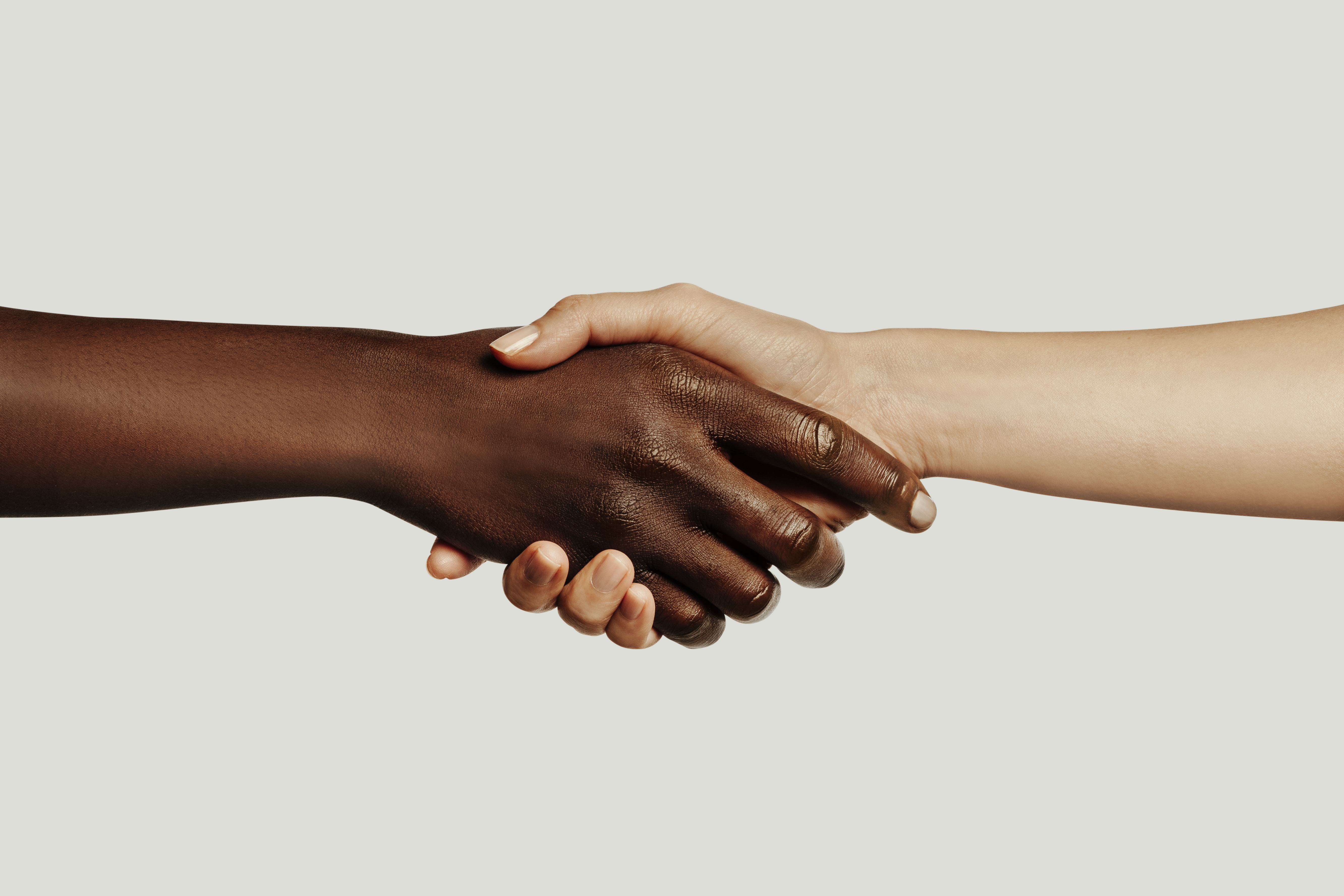 Recruit or refresh your parent/carer reps 
Parent/Carer Council?
Direct mail outs?
Social media?
Provider contacts?
Think about families of families too (eg grandparents)
Pass on their details to us 
Recruit at least 1 or 2 but basically as many as you like!
What are we up and how else can we help?
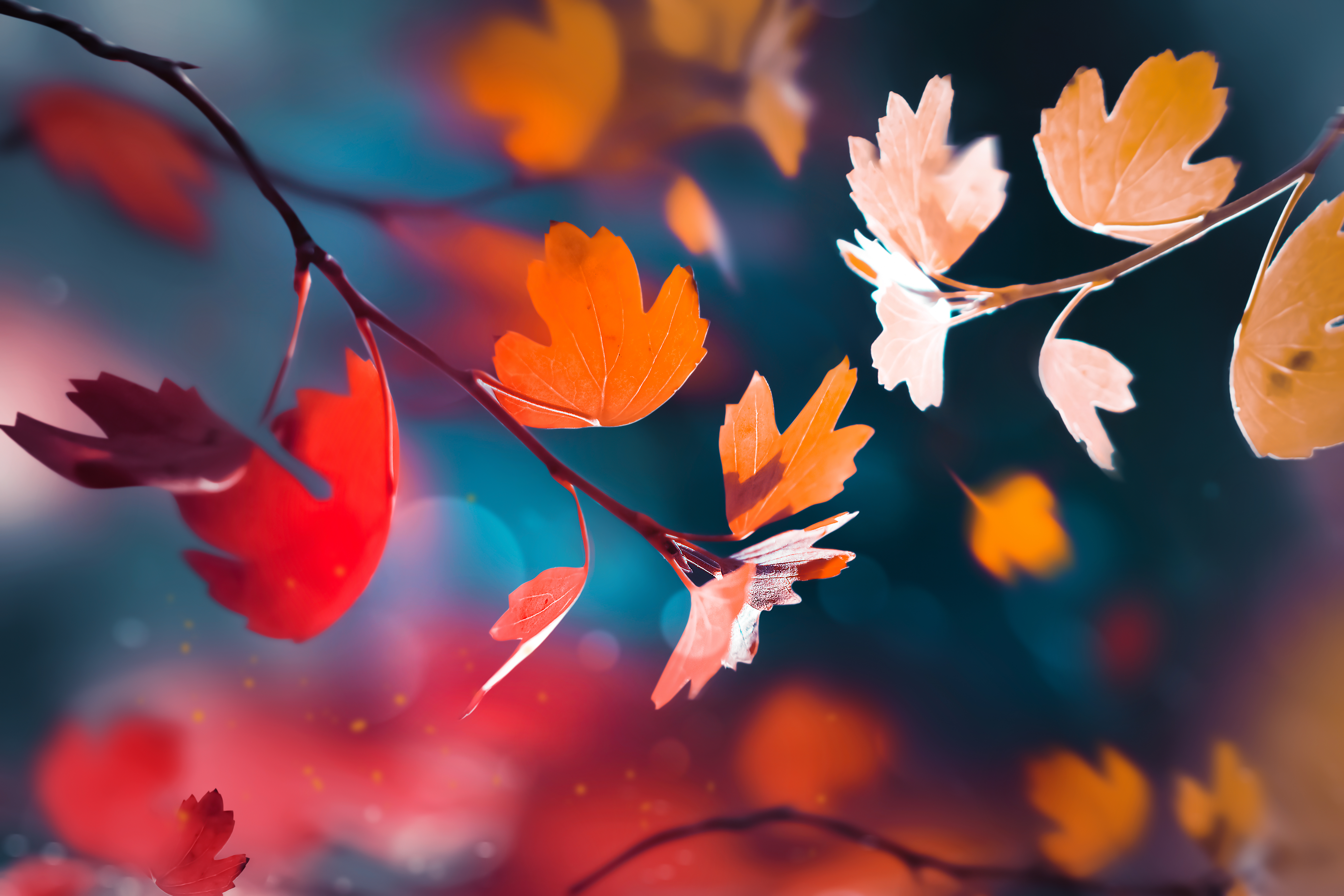 Marketing and coms
Direct contact with leaners
…and
Inclusion Lunch Breaks
Webinars and events
Papers to support you
New centres
Our national presence
Summary of next steps
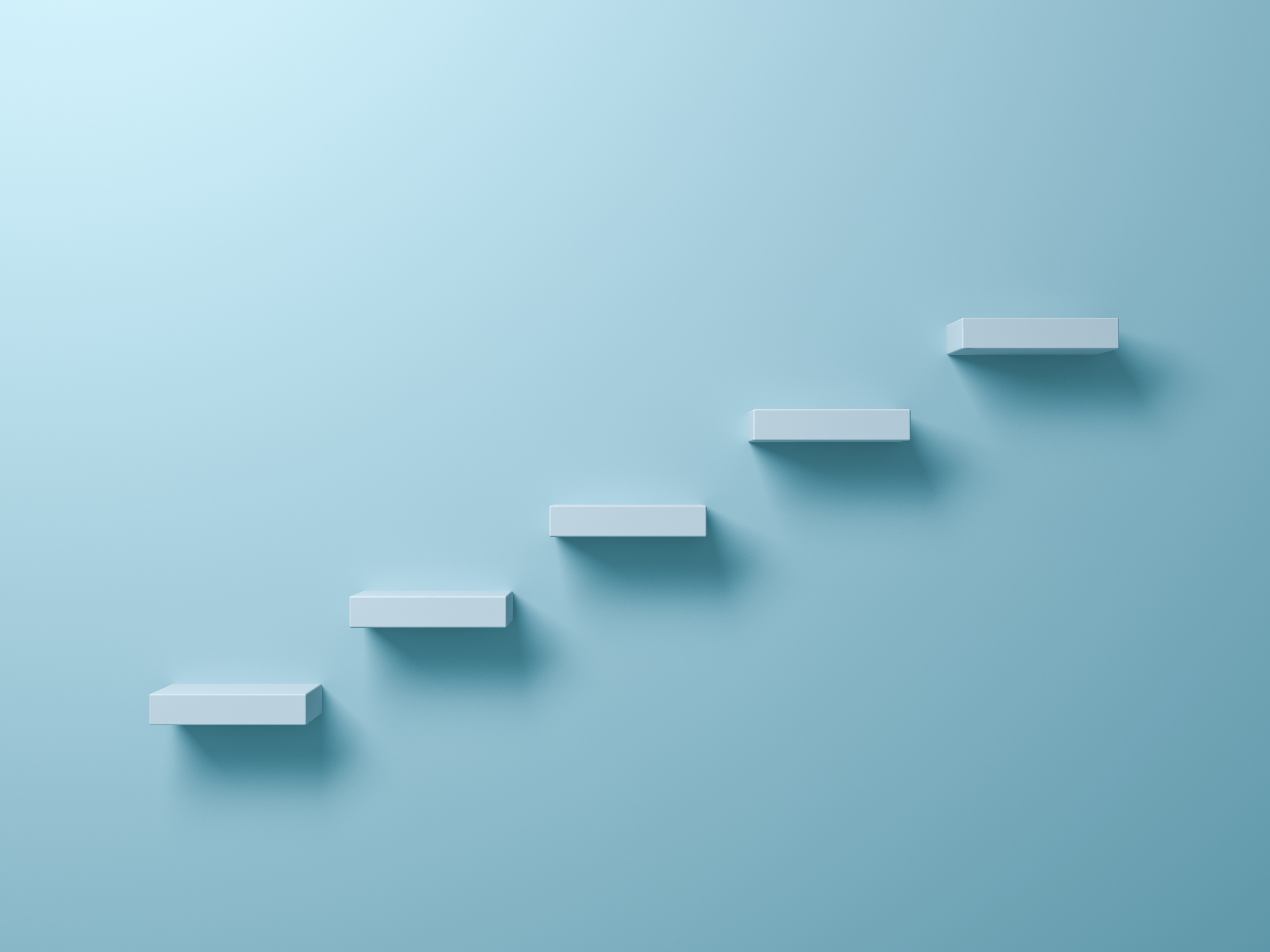 Update your baseline data re providers and practitioners
Think parent/carer representatives
Share the parent surveys
Continue developing your marketing plan, using the lessons from everyone else
Think about supporting completions
Join our events to hear about and share what’s working
What will you do next?
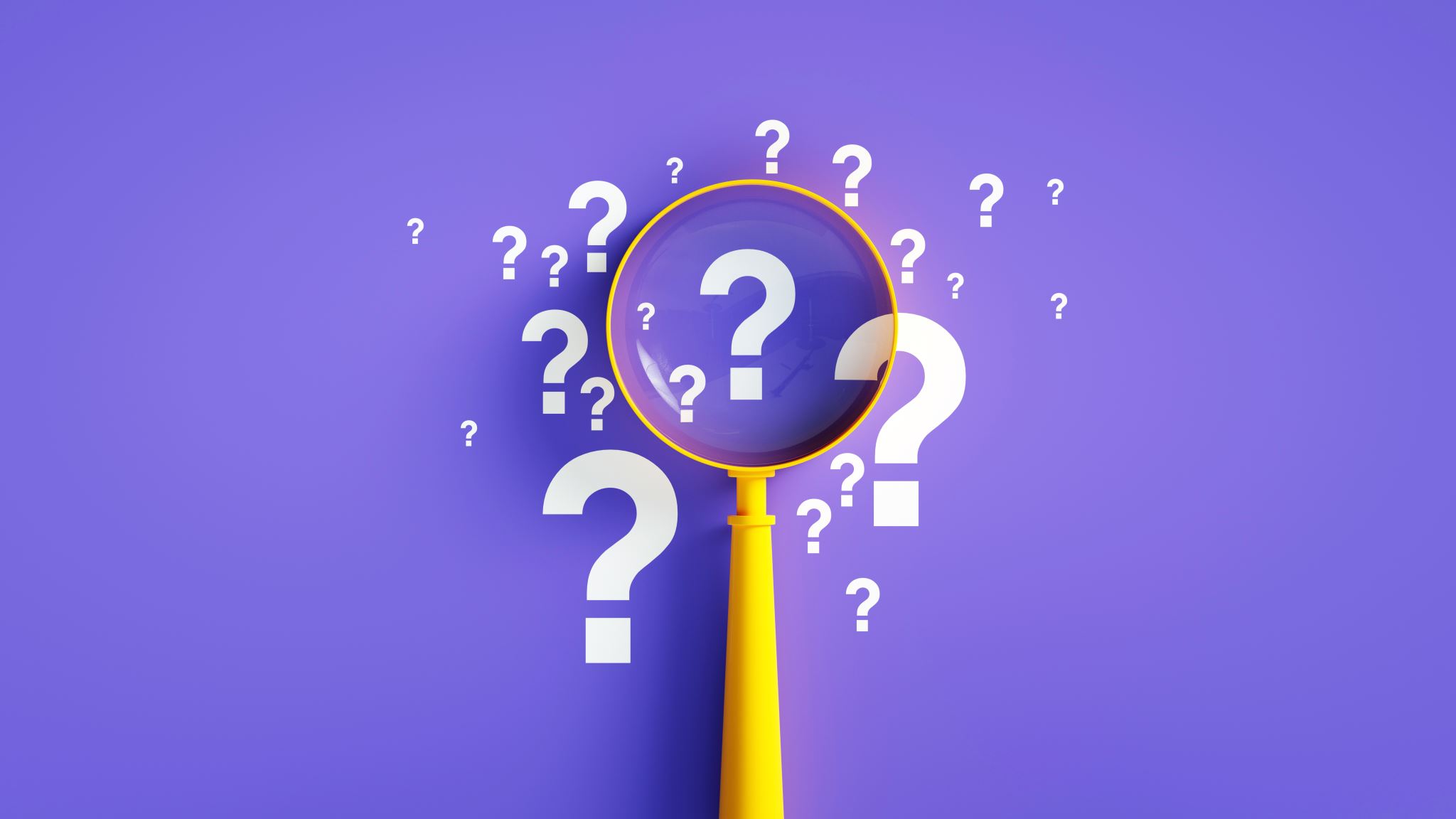 What will you do next?